Resistance to Imperialism in Asia
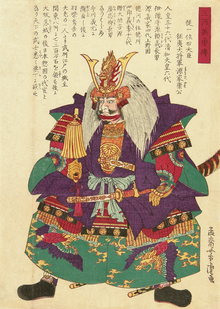 Success: Japan’s Background
Tokugawa Shogun
Feudal Society 
Enforced by Samurais
National Military was weak as each shogun had their own armies
Economy was agriculture based with little technology.  
Western powers had forced Japan to sign the  unequal treaties.
The Unequal Treaties
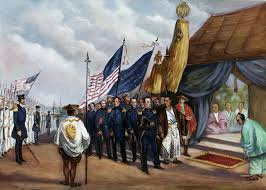 Treaty of Kanagawa
Ended Japan isolation
Japan open their ports for US ships to gather supplies
Harris Treaty
Exempted U.S. citizens living in the ports from the jurisdiction of Japanese law
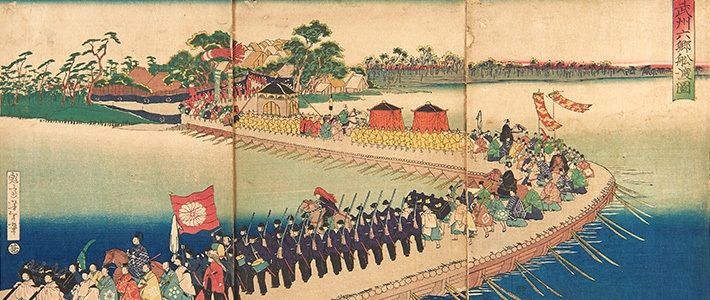 Shogun Demise
After signing treaties with the United States. Shoguns loyalty and his role as subdueder of barbarians came to be in question
Went to the Daimyo for help but were unaware these men were nationalists and wanted the foreigners gone
Change was coming and it is became the Meiji Restoration
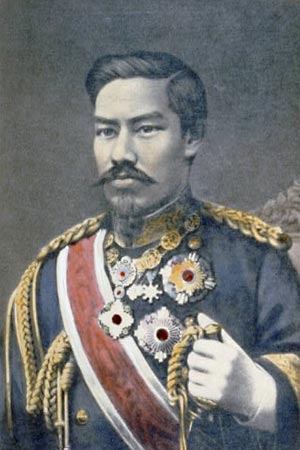 Meiji Restoration
Sent diplomats to the Western world to study their culture
Japan had regained complete control of its foreign trade and legal system
Created an Tax system
Modernize military
Weapons
National Army- Conscription 
Manufactured weapons and technology that  lead to an Industrial Revolution
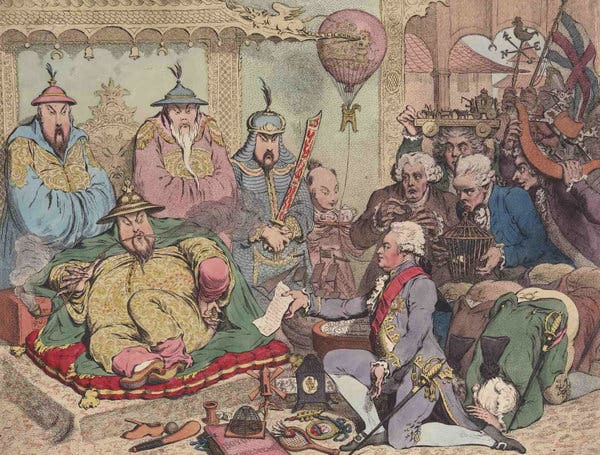 Failure: ChinaImperialism in China
Opium War
China increased their cotton production, so the British needed something new to sell  in exchange for tea
That something new=smuggling Opium
China tried to stop Britain of selling drugs, but Britain went to war to legalize the drug
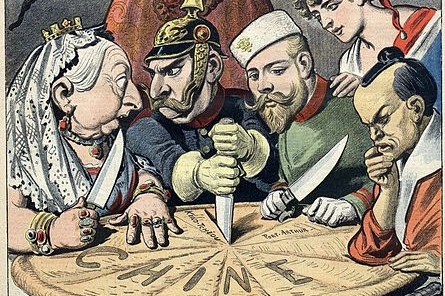 Unequal Treaties
Open ports for trade
Chinese courts were forbidden to put foreigners on trial
Repay British in silver for the loss of money in opium and military expenses
Surrender Hong Kong and other areas
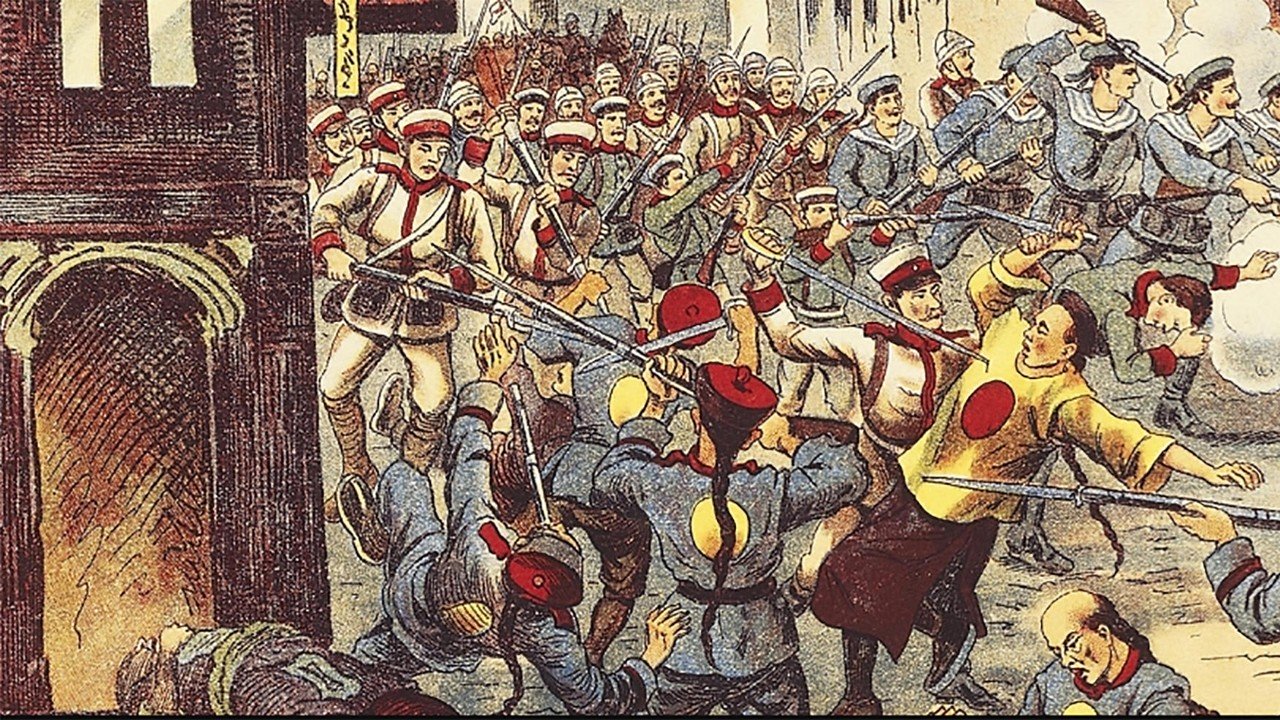 Boxer Rebellion
The Boxers was a Chinese secret society who used violence to drive all foreigners from China
A rebellion erupted in northern China that sought to restore the power of the Empress against Western powers
Western powers and Japan quickly defeated the Boxers and the Chinese